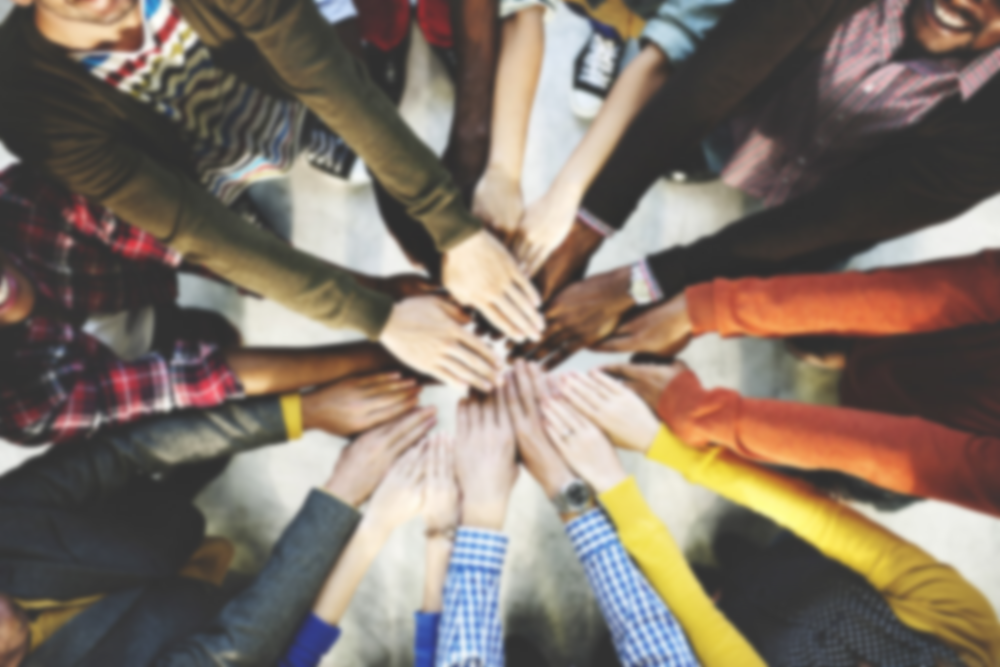 TUTKIMUSRAPORTTI 31.3.2021Vapaaehtoistyön tekeminen Suomessa Juho RahkonenTaloustutkimus Oy
1
26.5.2021
Tutkimuksen toteutus
Taloustutkimus haastatteli 1094:ää henkilöä Kansalaisareenan toimeksiannosta 16.–22.3.2021. Kysely tehtiin internetpaneelissa, ja otos edustaa Suomen äänestysikäistä väestöä (15 vuotta täyttäneet). Tulokset painotettiin iän, sukupuolen ja asuinpaikan mukaan väestötilastoja vastaaviksi. Virhemarginaali on noin 2,5 prosenttiyksikköä suuntaansa.
Vastaava kyselytutkimus on tehty aikaisemmin vuosina 2010, 2015 ja 2018. Aikaisempina vuosina kysely tehtiin henkilökohtaisina käyntihaastatteluina, mutta vuonna 2021 koronatilanteen vuoksi vastaajia ei päästy tapaamaan kasvotusten, vaan kysely toteutettiin Taloustutkimuksen internetpaneelissa.
Otanta ja painotukset on tehty mahdollisimman samalla tavalla kuin aikaisemmilla kerroilla, jotta tulokset olisivat vertailukelpoisia. Täysin ei voida sulkea pois sitä mahdollisuutta, että tutkimusmenetelmän vuoksi kyselyihin valikoituisi hieman eri tavalla painottunut vastaajajoukko ja sillä voi periaatteessa olla vaikutuksia tuloksiin. Sinänsä ei ole mitään syytä olettaa, että vastaajajoukot olisivat olennaisesti erilaisia, koska otanta ja painotukset on tehty koko aikuisväestöä edustavasti ja kaikilla kohdejoukkoon kuuluvilla on ollut yhtä suuri mahdollisuus tulla valituksi satunnaisotokseen.
Joiltakin osin vastausten eroja selittää se, että internetpaneelissa En osaa sanoa -vaihtoehto on näkyvillä, joten siihen on helpompi tarttua kuin henkilökohtaisessa haastattelussa, jossa haastattelija voi ikään kuin patistella vastaajaa kertomaan mielipiteensä.
2
26.5.2021
Millä näistä toimialoista olet tehnyt vapaaehtoistyötä viimeksi kuluneen vuoden aikana?
Kaikki vastaajat, n=1094
24683 Vapaaehtoistyön tekeminen Suomessa 2021
3
30.3.2021
Millä näistä toimialoista olet tehnyt vapaaehtoistyötä viimeksi kuluneen vuoden aikana?
n=kaikki vastaajat
24683 Vapaaehtoistyön tekeminen Suomessa 2021
4
30.3.2021
Kuinka monta tuntia olet tehnyt vapaaehtoistyötä seuraavilla luetelluista toimialoista edeltävän neljän (4) viikon aikana? 2015-2021
*) v. 2015 ja 2018: Lapset ja nuoriso
Tehnyt ko. toimialan vapaaehtoistyötä vähintään tunnin, n=5-88 (v. 2021)
24683 Vapaaehtoistyön tekeminen Suomessa 2021
5
30.3.2021
Arvioi, montako tuntia olet tehnyt yhteensä vapaaehtoistyötä neljän (4) edeltävän viikon aikana? 1(4)
n=tehnyt vapaaehtoistyötä vähintään tunnin
24683 Vapaaehtoistyön tekeminen Suomessa 2021
6
30.3.2021
Arvioi, montako tuntia olet tehnyt yhteensä vapaaehtoistyötä neljän (4) edeltävän viikon aikana? 2(4)
n=tehnyt vapaaehtoistyötä vähintään tunnin
24683 Vapaaehtoistyön tekeminen Suomessa 2021
7
30.3.2021
Arvioi, montako tuntia olet tehnyt yhteensä vapaaehtoistyötä neljän (4) edeltävän viikon aikana? 3(4)
n=tehnyt vapaaehtoistyötä vähintään tunnin
24683 Vapaaehtoistyön tekeminen Suomessa 2021
8
30.3.2021
Arvioi, montako tuntia olet tehnyt yhteensä vapaaehtoistyötä neljän (4) edeltävän viikon aikana? 4(4)
n=tehnyt vapaaehtoistyötä vähintään tunnin
24683 Vapaaehtoistyön tekeminen Suomessa 2021
9
30.3.2021
Arvioi, montako tuntia olet tehnyt yhteensä vapaaehtoistyötä neljän (4) edeltävän viikon aikana? 2015-2021  1(4)
n=tehnyt vapaaehtoistyötä vähintään tunnin
24683 Vapaaehtoistyön tekeminen Suomessa 2021
10
30.3.2021
Arvioi, montako tuntia olet tehnyt yhteensä vapaaehtoistyötä neljän (4) edeltävän viikon aikana? 2015-2021  2(4)
n=tehnyt vapaaehtoistyötä vähintään tunnin
24683 Vapaaehtoistyön tekeminen Suomessa 2021
11
30.3.2021
Arvioi, montako tuntia olet tehnyt yhteensä vapaaehtoistyötä neljän (4) edeltävän viikon aikana? 2015-2021  3(4)
n=tehnyt vapaaehtoistyötä vähintään tunnin
24683 Vapaaehtoistyön tekeminen Suomessa 2021
12
30.3.2021
Arvioi, montako tuntia olet tehnyt yhteensä vapaaehtoistyötä neljän (4) edeltävän viikon aikana? 2015-2021  4(4)
n=tehnyt vapaaehtoistyötä vähintään tunnin
24683 Vapaaehtoistyön tekeminen Suomessa 2021
13
30.3.2021
Millaisia vapaaehtoistehtäviä olet tehnyt edeltävän neljän (4) viikon aikana?
Tehnyt vapaaehtoistyötä jollain toimialalla viimeksi kuluneen vuoden aikana, n=516
24683 Vapaaehtoistyön tekeminen Suomessa 2021
14
30.3.2021
Millaisia vapaaehtoistehtäviä olet tehnyt edeltävän neljän (4) viikon aikana?
n=tehnyt vapaaehtoistyötä jollain toimialalla viimeksi kuluneen vuoden aikana
24683 Vapaaehtoistyön tekeminen Suomessa 2021
15
30.3.2021
Millaisia vapaaehtoistehtäviä olet tehnyt edeltävän neljän (4) viikon aikana? 2015-2021  1(3)
*) v. 2015 ja 2018: Puhelinneuvonta
2021 n=tehnyt vapaaehtoistyötä jollain toimialalla viimeksi kuluneen vuoden aikana
2015 ja 2018 n=tehnyt vapaaehtoistyötä neljän viikon sisällä
24683 Vapaaehtoistyön tekeminen Suomessa 2021
16
30.3.2021
Millaisia vapaaehtoistehtäviä olet tehnyt edeltävän neljän (4) viikon aikana? 2015-2021  2(3)
2021 n=tehnyt vapaaehtoistyötä jollain toimialalla viimeksi kuluneen vuoden aikana
2015 ja 2018 n=tehnyt vapaaehtoistyötä neljän viikon sisällä
24683 Vapaaehtoistyön tekeminen Suomessa 2021
17
30.3.2021
Millaisia vapaaehtoistehtäviä olet tehnyt edeltävän neljän (4) viikon aikana? 2015-2021  3(3)
2021 n=tehnyt vapaaehtoistyötä jollain toimialalla viimeksi kuluneen vuoden aikana
2015 ja 2018 n=tehnyt vapaaehtoistyötä neljän viikon sisällä
24683 Vapaaehtoistyön tekeminen Suomessa 2021
18
30.3.2021
Millaista tekemänne vapaaehtoistyö on ollut ensisijaisesti?
Tehnyt vapaaehtoistyötä jollain toimialalla viimeksi kuluneen vuoden aikana, n=516
24683 Vapaaehtoistyön tekeminen Suomessa 2021
19
30.3.2021
Millaista tekemänne vapaaehtoistyö on ollut ensisijaisesti?2018 ja 2021
*) v. 2018: Netissä tapahtuvaa
**) v. 2018: Järjestön tai yhteisön organisoimaa
***) v. 2018: Organisoimatonta
2021 n=tehnyt vapaaehtoistyötä jollain toimialalla viimeksi kuluneen vuoden aikana
2018 n=tehnyt vapaaehtoistyötä neljän viikon sisällä
24683 Vapaaehtoistyön tekeminen Suomessa 2021
20
30.3.2021
Minkä yhteisön organisoimaa vapaaehtoistyötä on tehnyt?
Tehnyt jonkin yhteisön organisoimaa vapaaehtoistyötä jollain 
toimialalla viimeksi kuluneen vuoden aikana, n=334
24683 Vapaaehtoistyön tekeminen Suomessa 2021
21
30.3.2021
Mikä helpottaisi osallistumistasi vapaaehtoistyöhön?
Ei ole tehnyt vapaaehtoistyötä viimeksi kuluneen vuoden aikana, n=578
24683 Vapaaehtoistyön tekeminen Suomessa 2021
22
30.3.2021
Mikä helpottaisi osallistumistasi vapaaehtoistyöhön?
n=tehnyt vapaaehtoistyötä jollain toimialalla viimeksi kuluneen vuoden aikana
24683 Vapaaehtoistyön tekeminen Suomessa 2021
23
30.3.2021
Haluaisitko osallistua vapaaehtoistoimintaan, jos pyydettäisiin?
n=ei ole tehnyt vapaaehtoistyötä viimeksi kuluneen vuoden aikana
24683 Vapaaehtoistyön tekeminen Suomessa 2021
24
30.3.2021
Haluaisitko osallistua vapaaehtoistoimintaan, jos pyydettäisiin?2015-2021
2021 n=ei ole tehnyt vapaaehtoistyötä viimeksi kuluneen vuoden aikana
2015 ja 2018 n=ei ole tehnyt vapaaehtoistyötä neljän viikon sisällä
24683 Vapaaehtoistyön tekeminen Suomessa 2021
25
30.3.2021
Haluaisitko osallistua vapaaehtoistoimintaan, jos pyydettäisiin?15-24 vuotiaat
n=15-24 vuotiaat ja ei ole tehnyt vapaaehtoistyötä viimeksi kuluneen vuoden aikana
24683 Vapaaehtoistyön tekeminen Suomessa 2021
26
30.3.2021
Haluaisitko osallistua vapaaehtoistoimintaan, jos pyydettäisiin? 2018 ja 202115-24 vuotiaat
2021 n=15-24 vuotiaat ja ei ole tehnyt vapaaehtoistyötä viimeksi kuluneen vuoden aikana
2018 n=15-24 vuotiaat ja ei ole tehnyt vapaaehtoistyötä viimeisen neljän viikon sisällä
24683 Vapaaehtoistyön tekeminen Suomessa 2021
27
30.3.2021
Minkä verran aiot tehdä vapaaehtoistyötä lähitulevaisuudessa (3 vuoden päästä)?
n=kaikki vastaajat
24683 Vapaaehtoistyön tekeminen Suomessa 2021
28
30.3.2021
Teetkö vapaaehtoistyötä 3 vuoden päästä ensisijaisesti…
n=aikoo tehdä vapaaehtoistyötä lähitulevaisuudessa
24683 Vapaaehtoistyön tekeminen Suomessa 2021
29
30.3.2021
Minkä tahon kautta teet vapaaehtoistyötä 3 vuoden päästä?
n=aikoo tehdä vapaaehtoistyötä lähitulevaisuudessa
24683 Vapaaehtoistyön tekeminen Suomessa 2021
30
30.3.2021
Minkä yhteisön organisoimana aikoo tehdä vapaaehtoistyötä lähitulevaisuudessa?
n=tekee vapaaehtoistyötä lähitulevaisuudessa jonkin yhteisön organisoimana
24683 Vapaaehtoistyön tekeminen Suomessa 2021
31
30.3.2021
Onko sinulla riittävästi osaamista kyetäksesi toimimaan sinua kiinnostavissa vapaaehtoistehtävissä 3 vuoden päästä?
n=aikoo tehdä vapaaehtoistyötä lähitulevaisuudessa
24683 Vapaaehtoistyön tekeminen Suomessa 2021
32
30.3.2021
Millaista osaamista tarvitset sinua kiinnostavissa vapaaehtoistehtävissä 3 vuoden päästä?
Aikoo tehdä vapaaehtoistyötä lähitulevaisuudessa, n=782
24683 Vapaaehtoistyön tekeminen Suomessa 2021
33
30.3.2021
Millaista osaamista tarvitset sinua kiinnostavissa vapaaehtoistehtävissä 3 vuoden päästä?
n=aikoo tehdä vapaaehtoistyötä lähitulevaisuudessa
24683 Vapaaehtoistyön tekeminen Suomessa 2021
34
30.3.2021
Vastaajien taustatiedot
Kaikki vastaajat, n=1094
24683 Vapaaehtoistyön tekeminen Suomessa 2021
35
30.3.2021
Kiitos! Kerromme mielellämme lisää.
Juho Rahkonen
juho.rahkonen@taloustutkimus.fi
Puh. 050 375 9008
36